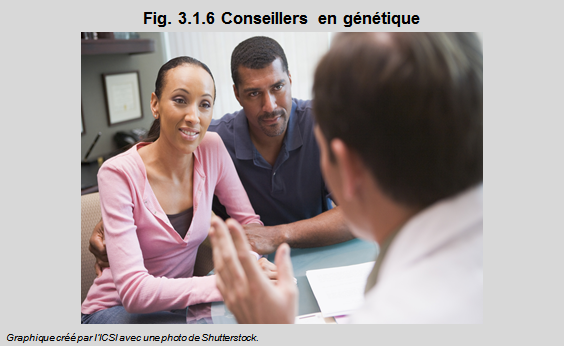 [Speaker Notes: Les conseillers en génétique reçoivent une formation spécialisée et possèdent une expérience particulière en génétique médicale et en counseling. Au Canada, les conseillers en génétique doivent avoir fait une maîtrise ès sciences en counseling génétique dans un programme universitaire reconnu. C’est l’Association canadienne des conseillers en génétique qui accrédite la plupart des conseillers en génétique au pays.1
Les conseillers en génétique offrent aux gens le soutien dont ils ont besoin pour prendre des décisions informées concernant leur santé et celle de leurs enfants. Ils travaillent habituellement dans des cliniques de génétique. Ils agissent aussi à titre d’éducateurs et de personnes-ressources auprès des autres professionnels de la santé et du public.2


Pour en savoir d’avantage sur les conseillers et le counseling en génétique : Document PDF de l’Association canadienne des conseillers en génétique. (http://www.cagc-accg.ca/doc/what%20is%20a%20genetic%20counsellor%20-%20french.pdf)


1Association canadienne des conseillers en génétique, http://www.cagc-accg.ca/?page=1&locale=fr_CA
2Association canadienne des conseillers en génétique. Qu’est-ce qu’un(e) conseiller(ère) en génétique? Oakville, Canada : Association canadienne des conseillers en génétique, http://www.cagc-accg.ca/doc/what%20is%20a%20genetic%20counsellor%20-%20french.pdf]